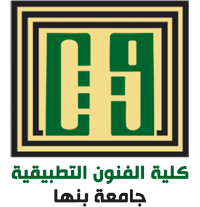 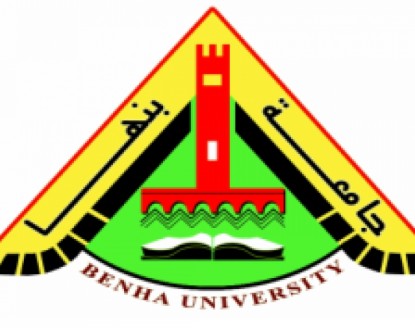 مقرر /طبيعه موادالتصميم 

إعداد /م.د :محمود الجزار
قسم التصميم الصناعي 
2020
الترابط بين البللورات في الشبكة البلورية :۔

  لكي تتضح الصورة التي بها الارتباط بين البللورات لابد من فهم معني الارتباط الذري
وبالتالي الترابط بين الذرات في الشبكة البللورية: 
* لكي تتضح الصورة التي بها لارتباط بين البللورات لابد من فهم معنى الارتباط الذري وباتالي الترابط بين الذرات في الشكبكة البللورية
الإرتباط الذري : 
* ترتبط الذرات المكونة للمادة بعضها البعض بطاقة ناتجة عن الفرق بين الطاقة الكلية للذرات في الحالة المنفردة عن الطاقة الكلية لها في حالة التجمع . 
* حيث أن الطاقة الحرة للذرة المنفردة يفوق كثيرا طاقتها الحرة عند تجمعها مع
الذرات الأخرى . 
* فالذرات في أوضاعها البللورية أو اللابللورية تسيطر عليها طاقة تربطها بعضها
ببعض بحيث تحفظها في أوضاع الاتزان النهائية لها ( القوى الرابطة ).
* علي مقدار ونوع هذه الطاقة أو القوى الرابطة تتوقف خواص عديدة للعنصر ودليل  وجود هذه القوى الرابطة هي مقاومة العنصر للأحمال ( الاجهادات ). 
 وتتوقف طبيعة القوى الرابطة على التركيب الالكتروني للذرات وللتغلب علي هذه القوى الرابطة تستخدم طاقة خارجية ميكانيكية أو حرارية لصهر العنصر أو تبخيره . 
الترابط المعدني : هو ترابط ذو طابع خاص بين الذرات في الشبكة البللورية حيث أن الذرات الموجودة 
في أركان هذه الشبكة تتنازل بسهولة عن الكترونات تكافؤها والتي تحتل الغلاف الخارجي فتتحول إلى أيونات موجبة الشحنة.
ا* وهكذا تتكون في أركان الشبكة البللورية أيونات موجبة بدلا من الذرات المحايدة ويمتلئ الفراغ الموجود بين الأيونات الموجبة بما يسمي الالكترونات الحرة ( السالبة الشحنة ) او الغاز الالكتروني  أو السحب الإلكترونية والتي تصبح مشتركة بين كل ذرات العنصر فيتم الإرتباط بين أيونات العنصر الموجبة عن طريق الإلكترونات السالبة . 
أنظر الشكل ( 1 – 5 )
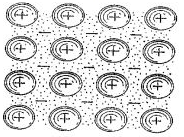 ويمكن تصور المعدن في الحالة الجامدة في صورة بنیان تشابكي من الأيونات الموجبة الشحنة مغموسة في الغاز الالكتروني .
* إذ يحدث الترابط المعدني عن طريق قوي التجاذب الكهروستاتيكية التي تنشأ بين الأيونات الموجبة الشحنة والالكترونات الحرة (السالبة الشحنة ) التي تشد الأيونات الموجبة إلى بعضها البعض في وقت واحد في ترابط بين الذرات يطلق عليه الترابط المعدني . 
* وتتميز العناصر ( المعادن ) التي ترتبط بهذه الوسيلة بأنها جيدة في توصيلها الحراري والكهربي إذا إن وسيلة الانتقال هنا هي الالكترونات الحرة كيفية حدوث الترابط بين البللورات في الشبكة البلورية
لا تتكون معظم الفلزات من بللورة واحدة بل عديد من البللورات والبليرات الدقيقة أو ما يسمي بالحبيبات وكل حبيبة منها تختلف في اتجاه تواجدها وحجمها وشكلها وبعدها عن جارتها وبالتالي لابد أن يفصلها عن بعضها البعض ( حدود الحبيبات ) وهي تشبه في ذلك كثيرا شكل الملاط أو المونة الذي يفصل قوالب الطوب أو الأحجار في بناء الجدران .
* وهذه الحدود هي التي ينتهي عندها الانتظام الشبكي للذرات بمعني أن حدود الحبيبات تحتوي
علي ذرات من الفلز ولكن ترتيبها لا يخضع لأي تنظيم بللوري أي ( لا بللوري ). 
* وتتكون عندما يبدأ الفلز المنصهر في التجمد عند درجة حرارة التبلور فتنشأ في مختلف أنحائه وفي وقت واحد عدد كبير من ( مراكز أو نوبات ) تتجمع حولها الذرات مكونة
البللورات التي تنمو على أقصاها في اتجاه التيار الحراري . 
* وعند التبريد السريع تنمو وتزداد مراكز التبلور وتمتد في شكل أذرع في كل الاتجاهات مثل أفرع الأشجار حتى تتقابل ويقف نموها وامتدادها وعندئذ تتراكم الذرات بين الأذرع . انظرشکل (1-7)
* وتحاول هذه الذرات أن تضع نفسها في أماكن لتوفق بين الشبكات الذرية للبللورات المجاورة لها حتى تتعادل قوي التجاذب بين البللورات فتستقر بينها في هذا الوضع الغير منظم في شكل  حدود تربط بين البللورات . 
* ولكون مناطق حدود الحبيبات مرتفعة في طاقتها الحرة فإنها تكون دائما اضعف المناطق في
مقاومتها لفعل عوامل التعرية وفعل الأحماض ولهذا السبب أيضا يبدا انصهار الفلز عند هذه الحدود بدلا من وسط البللورات 
* ويسهل أيضا انتشار ذرات العناصر الأخرى في الفلز عند هذه الحدود والتي تعتبر مسئولة
عن نسبة كبيرة من المقاومة التي يبديها الفلز للتوصيل الكهربي وأيضا عن تحديد صفات مقاومة الفلز للاجهادات .
4 - 1  نظرية التأصل للحديد ( الفا - بيتا - جاما) نظرية التأصل * هي ظاهرة تسمي (بالأللوتروبية ) أو ( التأصل ) أو ( تعدد الأشكال). 
* وهذه الظاهرة تعتمد على نظرية هي :
تتكون لدي بعض العناصر المعدنية كالحديد والمنجنيز والقصدير والكوبالت حسب درجات حرارتها شبكات بلورية مختلفة البنيان وبالتالي تختلف خواص هذه البلورات والتي تشكل حالات متعددة لهذه المعادن. 
* وترمز لهذه الحالات الأللوتروبية أو التأصلية بالأحرف اليونانية :ألفا ( a) - بيتا (B) - جاما (۲) - دلتا (&) ........... الخ.
ويصحب تحول المعدن من احدي صور التأصل هذه إلي حالة أخري امتصاص طاقة حرارية عند التسخين ( غير الطاقة المستنفدة في رفع درجة الحرارة ) وهي طاقة حرارية كامنة في المعدن عند تغيير التشكيل الذري وترتد هذه الطاقة عند التبريد ولهذا يجري التحول عند درجة حرارة ثابتة ويمثل هذا التحول التأصلي علي منحني التحول الحراري ( في إحداثيات درجات الحرارة - الزمن ) بجزء أفقي ( فترة التوقف ) ، انظر شكل ( ۸ - ۱ ) منحني بيائي يوضح ذلك في حالة تغيرات الحديد 
* وهذا التحول عبارة عن تبلور ثان للمعدن وهو مشابه لعملية التبلور الأول للمعدن من السائل فلبدء التحول التأصلي يجب أن يكون هناك تجاوز للتبريد بالنسبة لدرجة الانصهار والتجمد التوازنين ثم ينشأ عند تجاوز التبريد ثكون عدد من مراكز التبلور التي تأخذ في النموحتى تصبح حبيبات جديدة .
وتحاول هذه الذرات أن تضع نفسها في أماكن لتوفق بين الشبكات الذرية للبللورات المجاورة لها حتى تتعادل قوي التجاذب بين البللورات فتستقر بينها في هذا الوضع الغير منظم في شكل حدود تربط بين البللورات . 
* ولكون مناطق حدود الحبيبات مرتفعة في طاقتها الحرة فإنها تكون دائما اضعف المناطق في مقاومتها لفعل عوامل التعرية وفعل الأحماض ولهذا السبب أيضا يبدا انصهار الفلز عند هذه الحدود بدلا من وسط البللورات * ويسهل أيضا انتشار ذرات العناصر الأخرى في الفلز عند هذه الحدود والتي تعتبر مسئولة عن نسبة كبيرة من المقاومة التي يبديها الفلز للتوصيل الكهربي وأيضا عن تحديد صفات مقاومة الفلز للاجهادات .
4 - 1 نظرية التأصل للحديد ( الفا - بيتا - جاما) نظرية التأصل :هي ظاهرة تسمي (بالأللوتروبية ) أو ( التأصل ) أو ( تعدد الأشكال ). 
* وهذه الظاهرة تعتمد على نظرية هي : تتكون لدي بعض العناصر المعدنية كالحديد والمنجنيز والقصدير والكوبالت حسب درجات حرارتها شبكات بلورية مختلفة البنيان وبالتالي تختلف خواص هذه البلورات والتي تشكل حالات متعددة لهذه المعادن.
* وترمز لهذه الحالات الأللوتروبية أو التأصلية بالأحرف اليونانية :ألفا ( a) - بيتا (B) - جاما (۲) - دلتا (&) ........... الخ. ويصحب تحول المعدن من احدي صور التأصل هذه إلي حالة أخري امتصاص طاقة حرارية عند التسخين ( غير الطاقة المستنفدة في رفع درجة الحرارة ) وهي طاقة حرارية كامنة في المعدن عند تغيير التشكيل الذري وترتد هذه الطاقة عند التبريد ولهذا يجري التحول عند درجة حرارة ثابتة ويمثل هذا التحول التأصلي علي منحني التحول الحراري ( في إحداثيات درجات الحرارة - الزمن ) بجزء أفقي ( فترة التوقف ) ، انظر شكل ( ۸ - ۱ ) منحني بيائي يوضح ذلك في حالة تغيرات الحديد 
* وهذا التحول عبارة عن تبلور ثان للمعدن وهو مشابه لعملية التبلور الأول للمعدن من السائل فلبدء التحول التأصلي يجب أن يكون هناك تجاوز للتبريد بالنسبة لدرجة الانصهار والتجمد التوازنين ثم ينشأ عند تجاوز التبريد ثكون عدد من مراكز التبلور التي تأخذ في النموحتى تصبح حبيبات جديدة .
* عند بدء التسخين يتعين معدل ارتفاع درجة الحرارة بظل الزاوية (أ) عندما تصل درجة الحرارة إلى الدرجة الحرجة تثبت درجة الحرارة ، فإذا استمر التسخين واجتاز المنطقة الحرجة


س. س) ارتفعت درجة الحرارة وظل الزاوية (ب) يبين معدل ارتفاع درجة الحرارة هذه ، فإذا أبطل التسخين تستمر درجة الحرارة ثابتة حسب حالة الفرن ثم يبدأ تسرب الحرارة ، وظل الزاوية (د) يبين معدل تسرب الحرارة وعندما تصل درجة الحرارة للدرجة الحرجة تثبت درجة الحرارة وبعد ذلك يستمر التبريد وظل الزاوية (ج) يبين معدل تسرب الحرارة ، المنحني المتقطع ع م يبين حالة التبريد السريع .
* والشكل رقم ( ۱۰ . ۱ ) يبين لمنحني تبريد الحديد الذي يوضح التحولات التأصلية في الحديد وأشكال الشبكة البلورية لكل حالة تأصلية. 
* فتوقف درجة الحرارة أثناء التبريد عند درجة حرارة ( ۱۰۳۰ م) ناتج عن التبلور الأول  للحديد . 


 والصور التالية توضح للأشكال التأصلية في بنية الحديد حسب درجات الحرارة : 1- الحديد ألفا (a) تنشأ بنية الحديد ألفا تحت درجة حرارة (۷۷۰م) ويكون ذا شبكة بلورية مكعبيه متمرکزة الحجم طول ضلع مکعبها ۲ . ۸۸ انجستروم (A) وهي بنية لها خواص مغناطيسية وهذا الحديد لا يذيب الكربون
۲ - الحديد بيتا
(B)۔ تنشأ بنية الحديد بيتا في المدى من (۷۷۰م - ۹۰۰ ) ويكون ذا شبكة بلورية مكعبيه متمركزة الحجم وطول ضلع مكعبها ۲۹۰ أنجستروم (4) وهي بنية ضعيفة الخواص المغناطيسية ولايذيب الكربون ( وهو صورة أخرى لحديد ألفا ولكن غير مغناطيسي ). 
٣- الحديدجاما ( Y )  تنشأ بنية الحديد جاما في المدى من (۹۰۰ - ۱۳۹۰) ويكون ذا شبكة بلورية مكعبيه متمركزة الوجه طول ضلع مکعبها ۳ . 64 أنجستروم (A) وهي بنية غير مغناطيسية وهذا الحديد يذيب الكربون بنسبة 3%.
4- الحديد دلتا ( & ) :  تنشأ بنية الحديد دلتا في المدى من (۱۳۹۰ - ۱۰۳۵) ويكون ذا شبكة بلورية مكعبيه متمركزة الحجم طول ضلع مکعبها 2.93 
أنجستروم (A) وهذا الحديد يذيب الكربون بنسبة تصل إلى 0.1 %